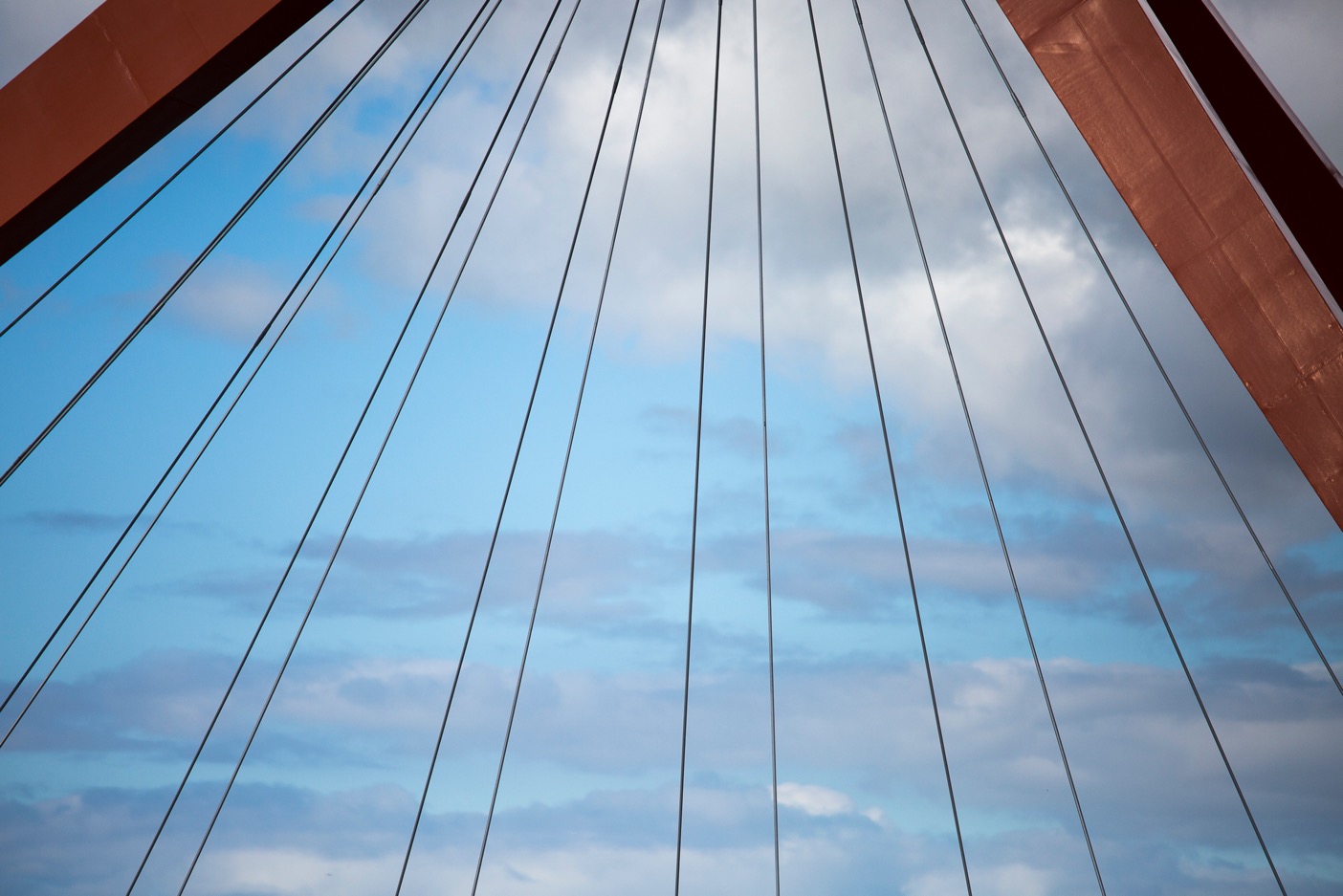 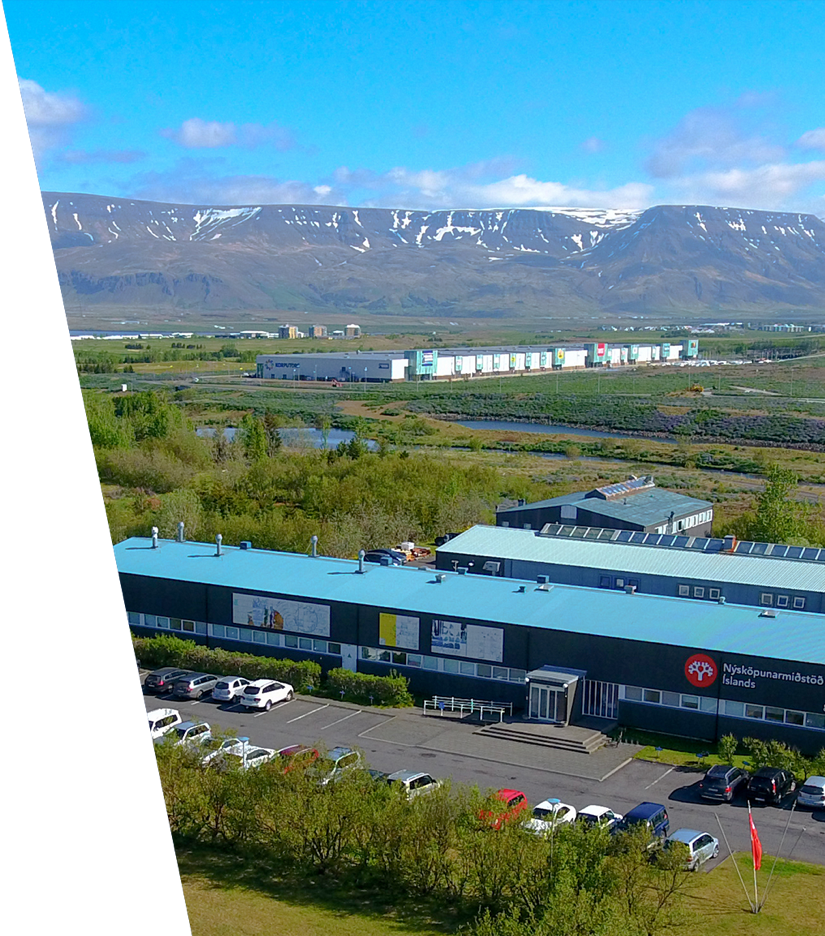 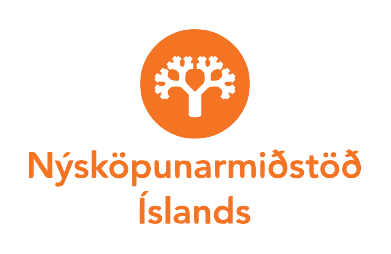 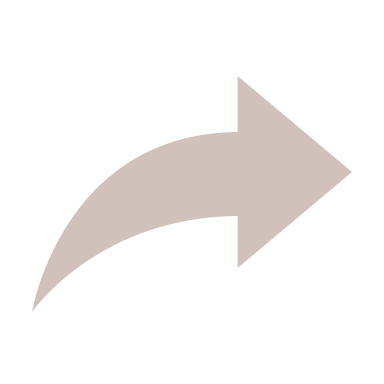 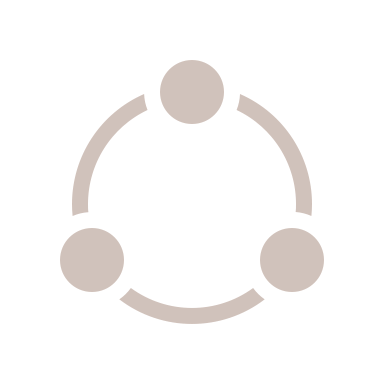 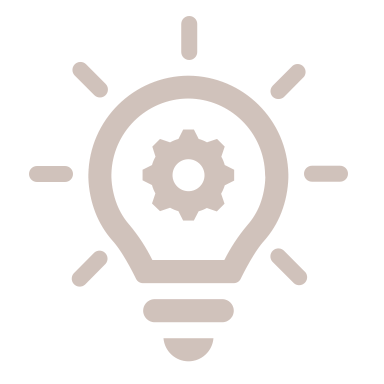 Sköpun
Snerpa
Samstarf
[Speaker Notes: Almenn kynning á Nýsköpunarmiðstöð Íslands]
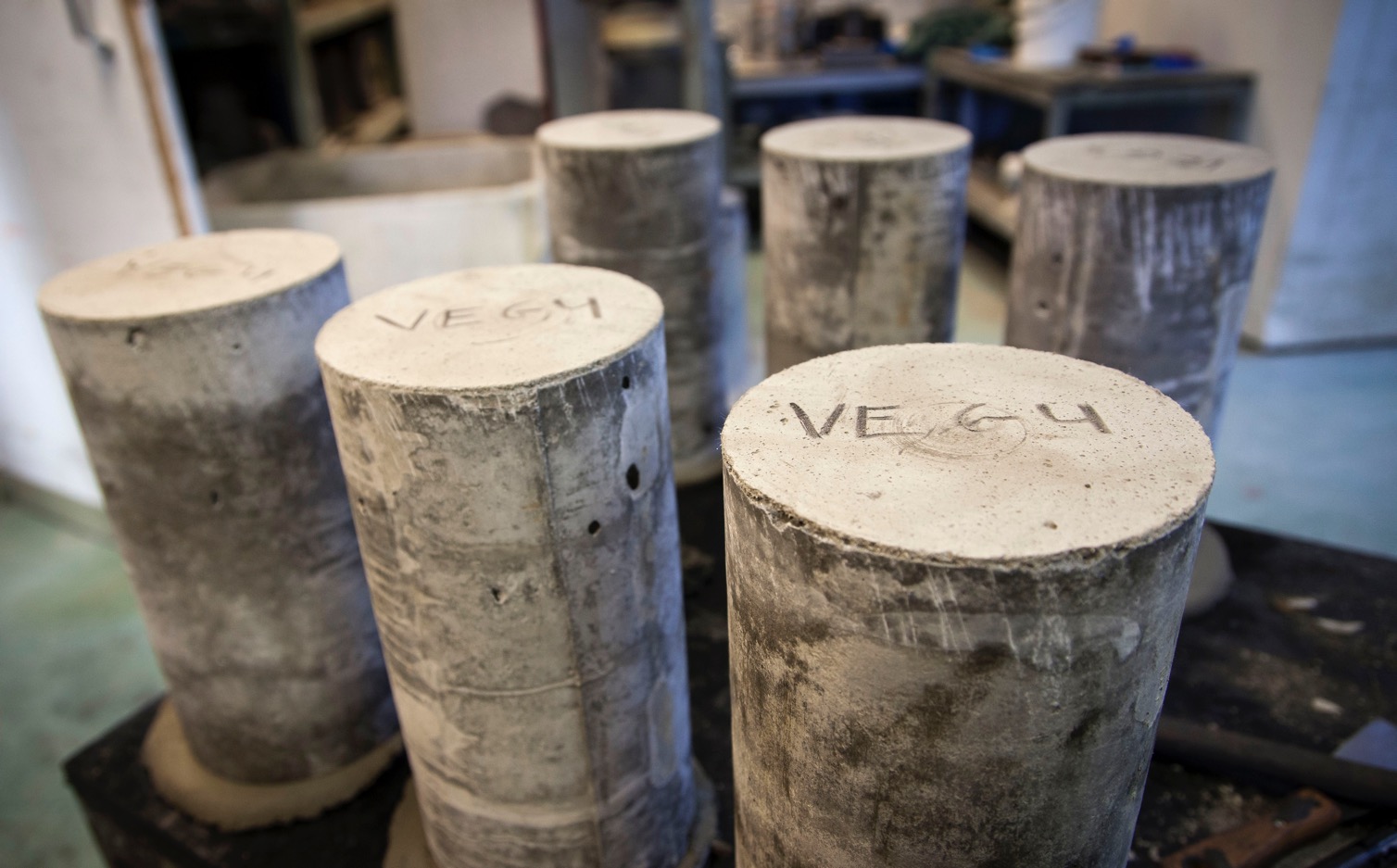 Efla verðmætasköpun í íslensku samfélagi og auka lífsgæði
HLUTVERK
Hlutverk Nýsköpunarmiðstöðvar Íslands er að styrkja samkeppnisstöðu íslensks atvinnulífs og auka lífsgæði í landinu. Í þessu felst að: 


a. miðla þekkingu og veita stuðningsþjónustu fyrir frumkvöðla og sprota- og nýsköpunarfyrirtæki, 
b. stunda tæknirannsóknir, þróun, greiningar, prófanir, mælingar og vottanir.
HLUTVERK SAMKVÆMT LÖGUM
LEIÐARLJÓS
Við eflum verðmætasköpun og aukum lífsgæði með nýsköpun og ábyrgri nýtingu auðlinda á sjálfbæran hátt
Við erum snör í snúningum, framsækin og finnum hagnýtar lausnir við áskorunum




Við miðlum þekkingu og aukum nýskapandi hugsun í samfélaginu
Við sækjum fram í alþjóðlegu vísindasamstarfi í þágu atvinnulífsins
Við tengjum fólk og fyrirtæki og aukum þannig slagkraft og ávinning af rannsóknar- og nýsköpunarstarfi
[Speaker Notes: Handrit að starfseminni – búið að pakka öllu inn.]
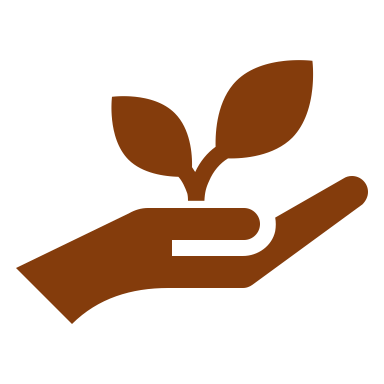 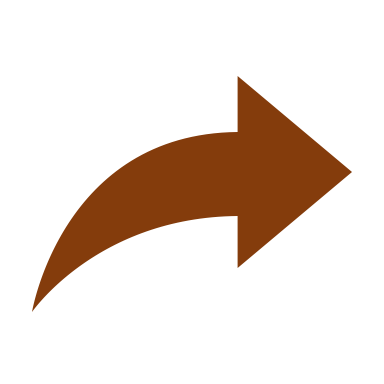 SAMSTARF
Við erum leiðandi afl í samstarfi aðila í nýsköpun
SNERPA
Við skynjum umhverfið og tökum frumkvæði með ábyrgum hætti
SKÖPUN
Við hvetjum til nýsköpunar og nýrra lausna
Leiðandi afl í nýsköpun og ábyrgri nýtingu auðlinda
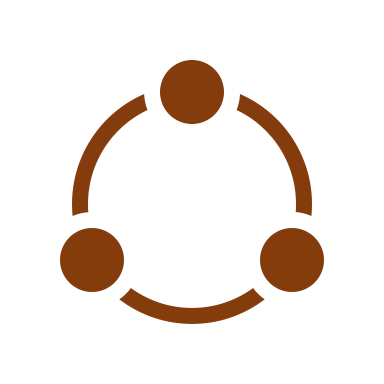 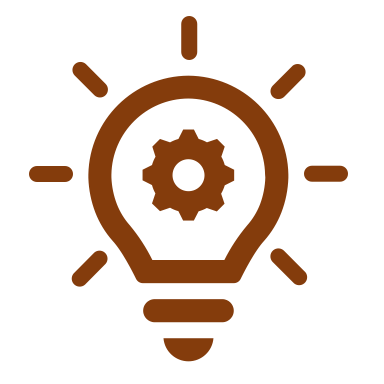 GILDI
FRAMTÍÐARSÝN
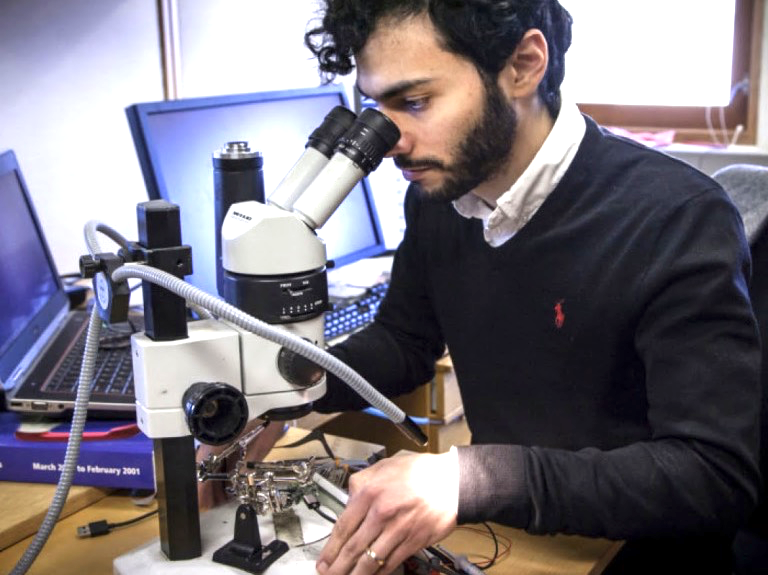 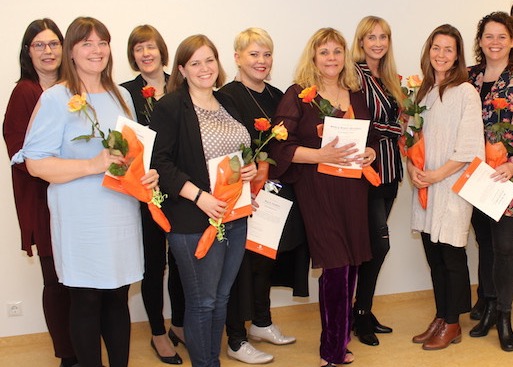 Stuðningur við frumkvöðla og fyrirtæki
Rannsóknir og þróun í efnis-, líf- og orkutækni
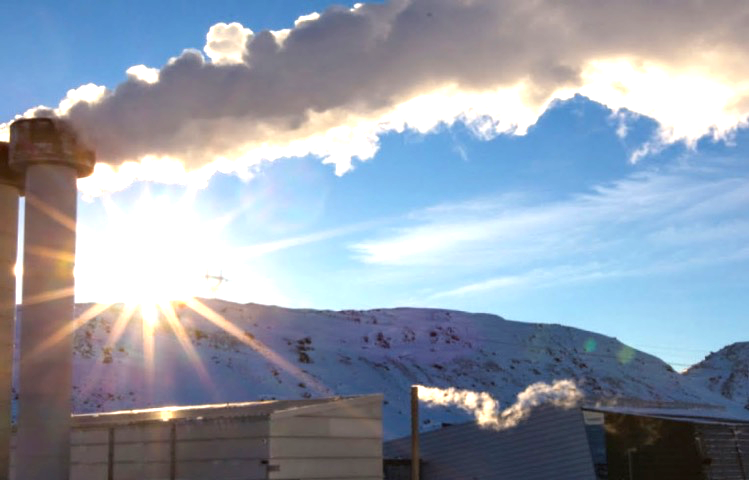 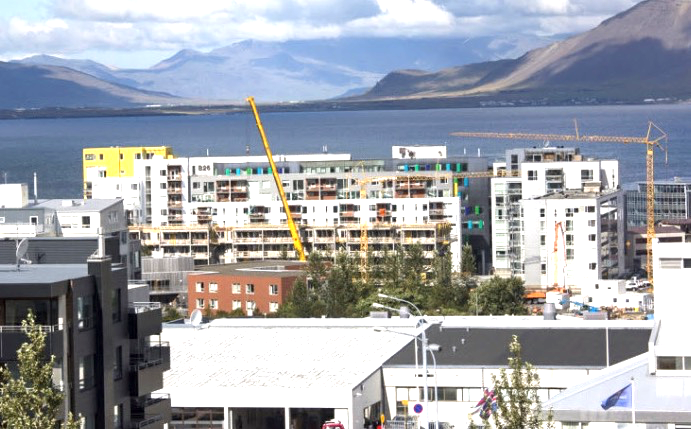 Rannsóknir í byggingum og jarðtækni
Efnagreiningar og umhverfisvöktun
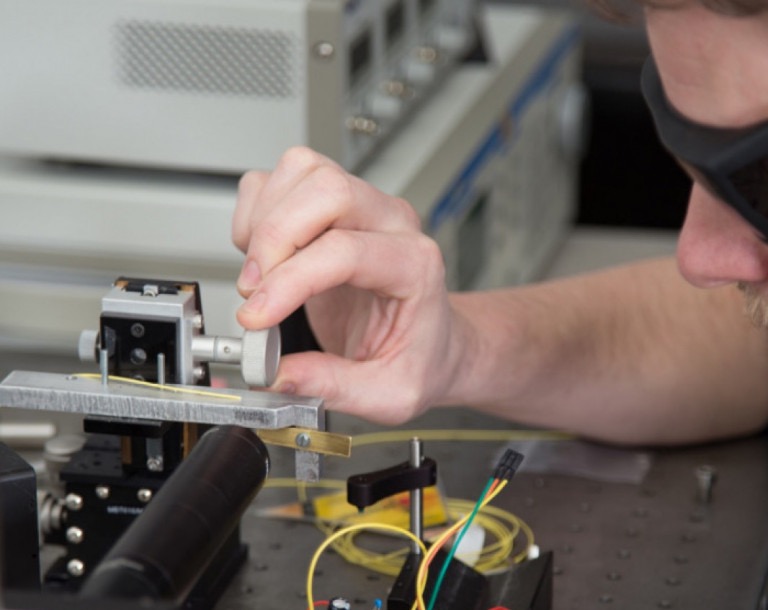 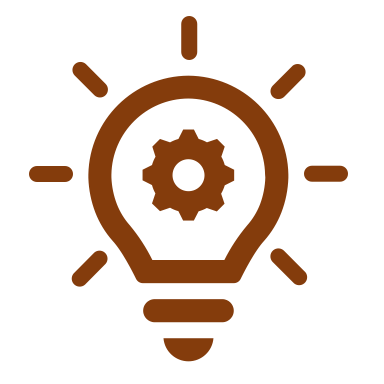 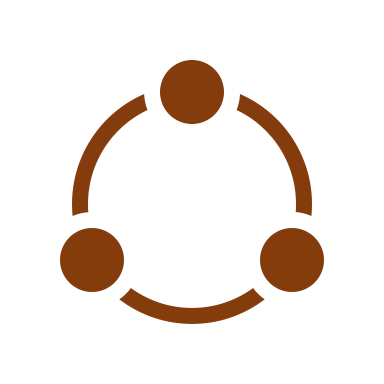 NÝSKÖPUN
ÞEKKING
SJÁLFBÆRNI
TENGSL
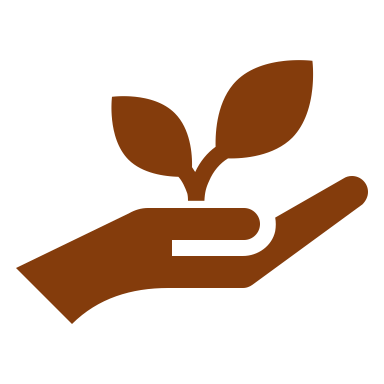 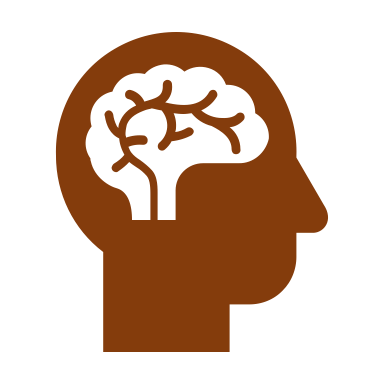 ÁHERSLUR
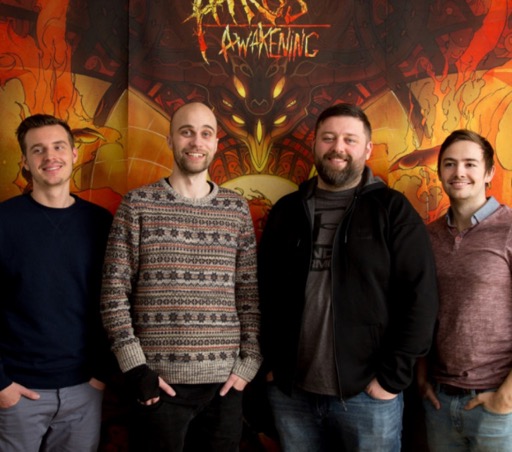 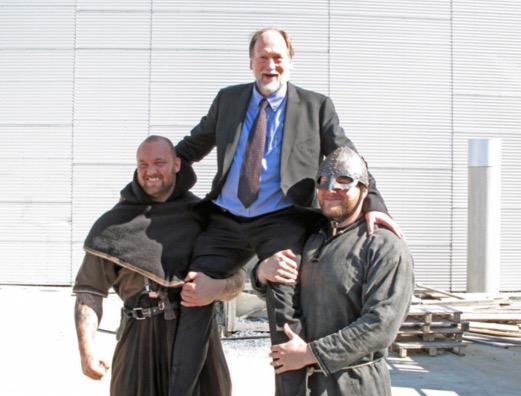 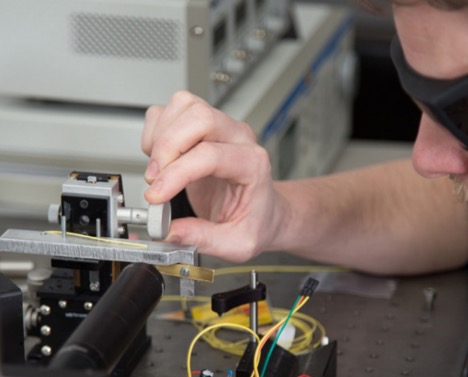 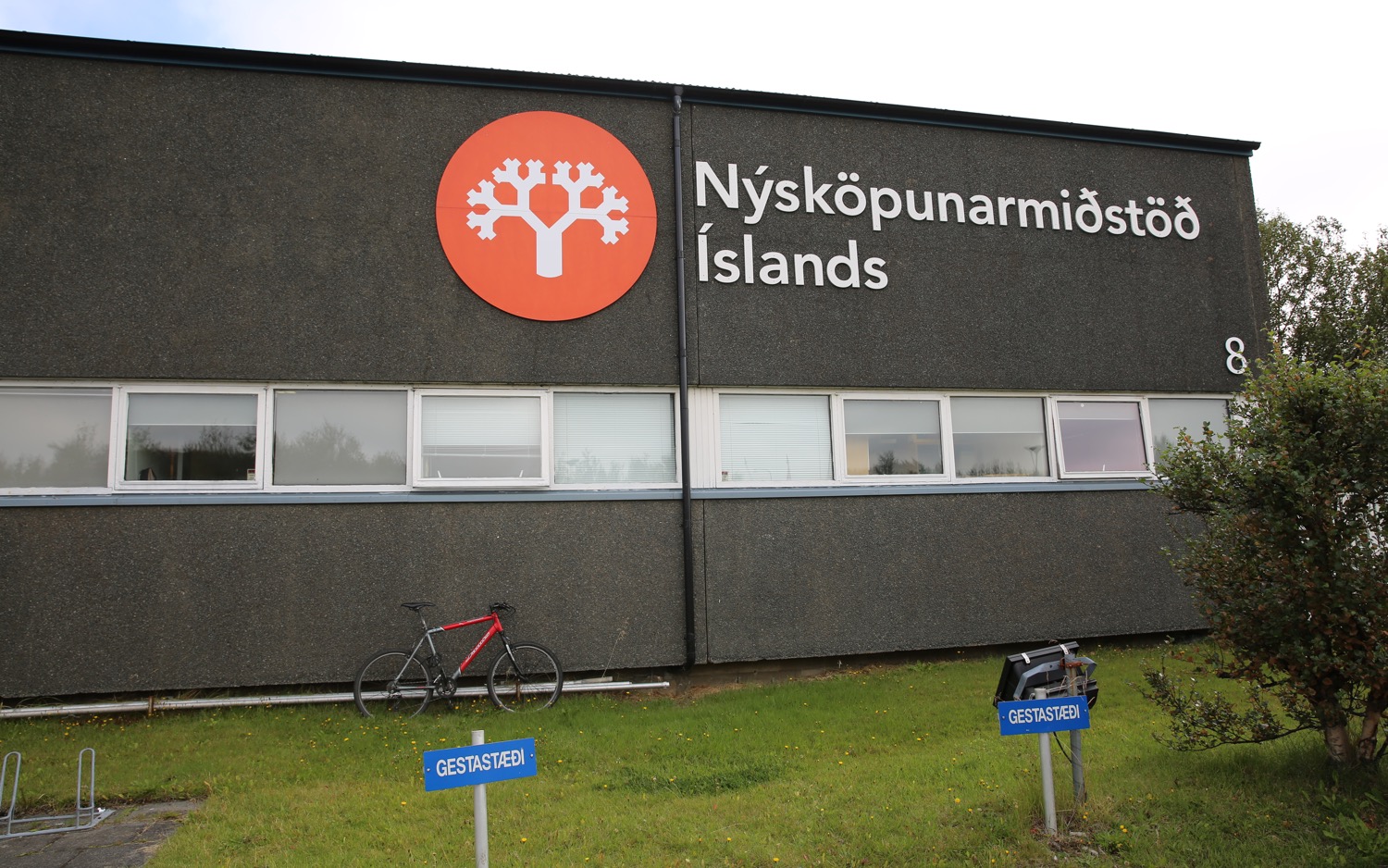 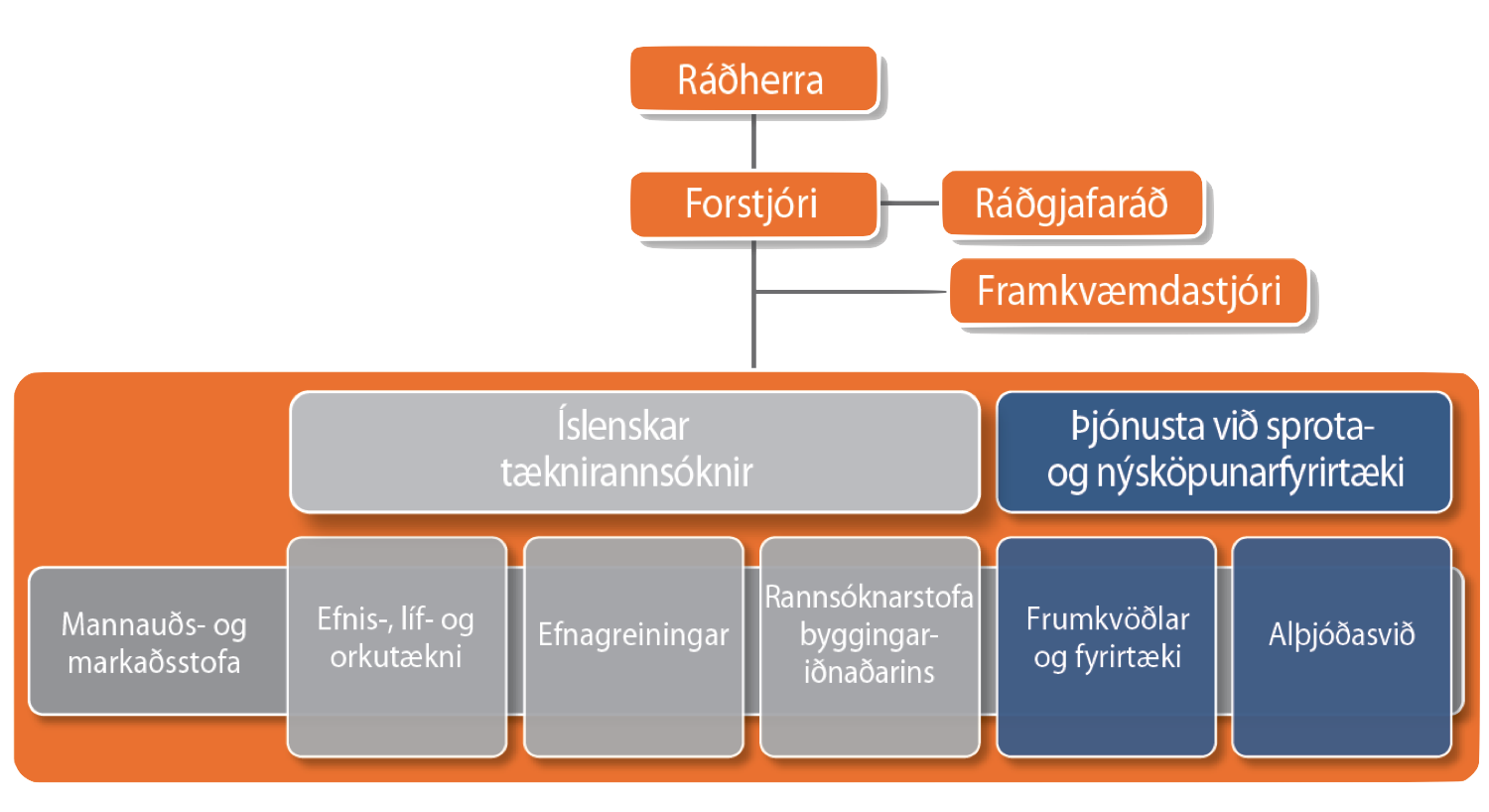 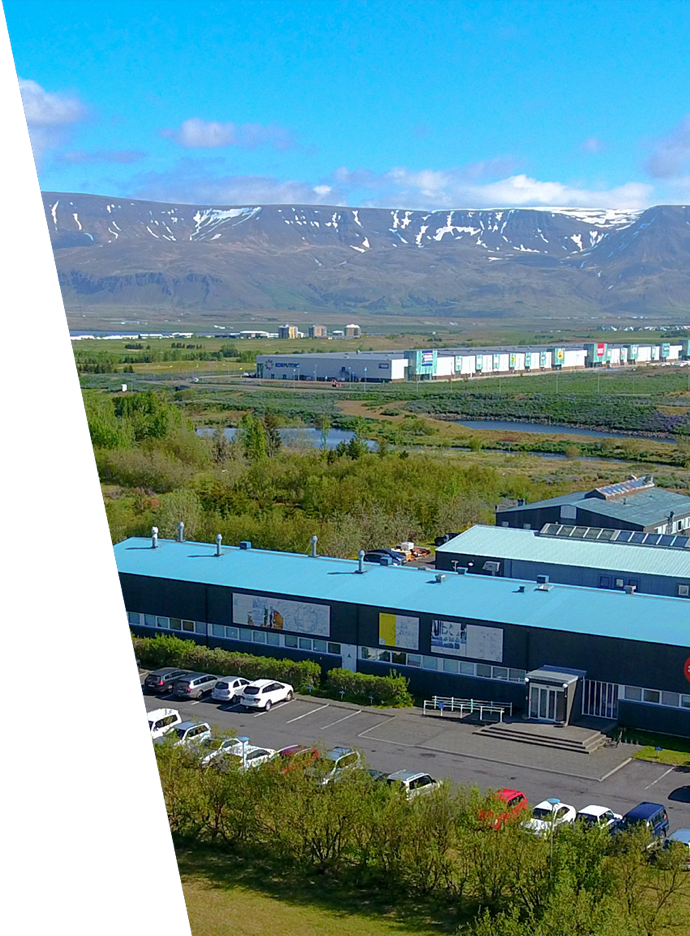 Nýsköpunarmiðstöð Íslands
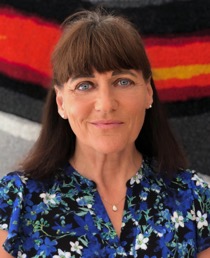 Forstjóri Sigríður Ingvarsdóttir
Nýsköpunarmiðstöð heyrir undir atvinnuvega- og nýsköpunarráðuneyti
Starfar eftir lögum um opinberan stuðning við tæknirannsóknir, nýsköpun og atvinnuþróun (nr. 75/2007).
Stöðugildi eru 83 og starfsstöðvar eru í Reykjavík, Ísafirði, Vestmannaeyjum, Akureyri og á Sauðárkróki.
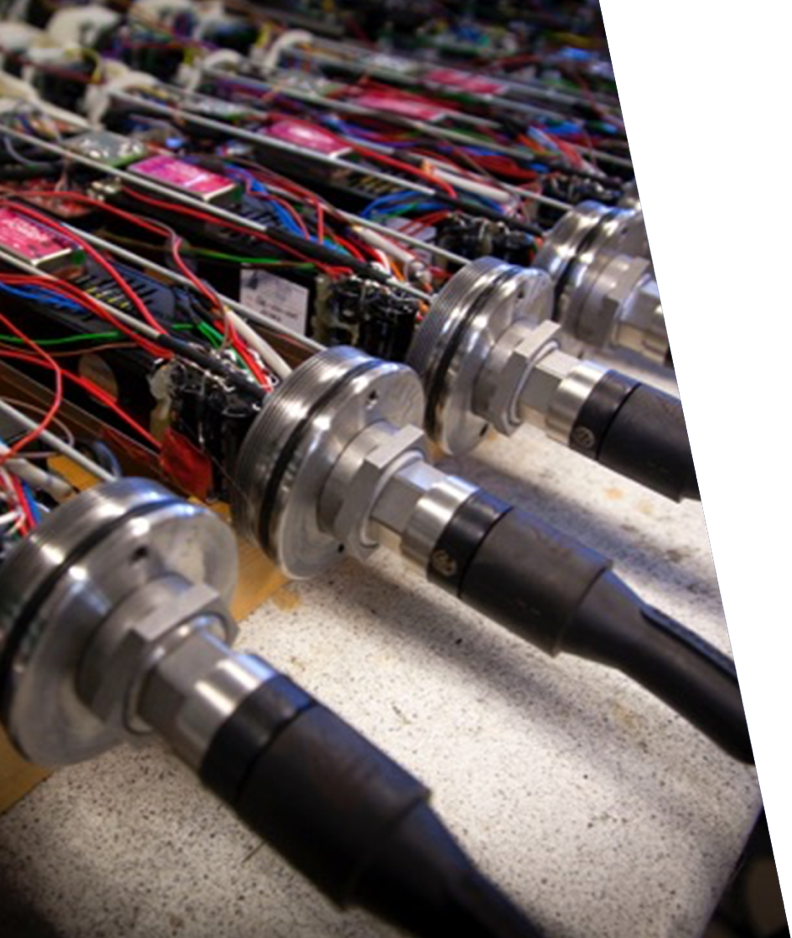 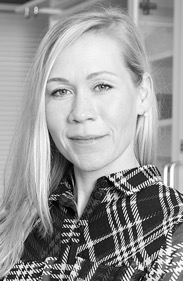 Forstöðumaður Guðbjörg Óskarsdóttir
Rannsóknir  og þróun á fjölbreyttu sviði tæknirannsókna
Nanótækni
Orkutækni 
Heilbrigðistækni
Reglulega eru gefin út RB blöð sem innihalda tæknilegar upplýsingar sem nýttar hafa verið til viðmiðunar um viðhald og gerð mannvirkja.
Efnis- líf og orkutækni
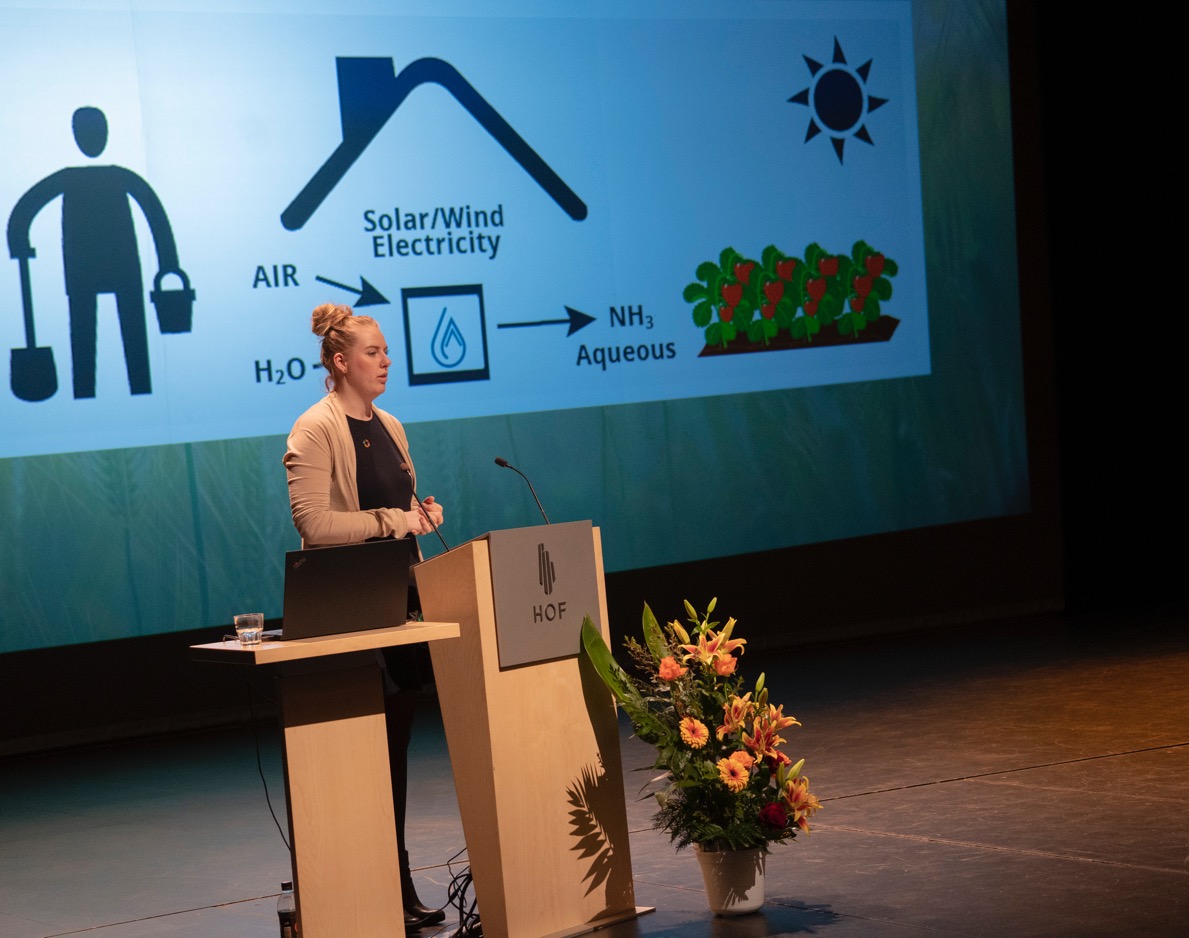 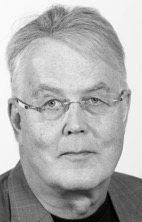 Forstöðumaður Karl Friðriksson
Fyrsti viðkomustaður nýrra viðskiptahugmynda
Upplýsingar og leiðsögn varðandi stofnun og rekstur fyrirtækja
Hagnýtar leiðbeiningar um þróun viðskiptahugmynda 
Viðskiptahraðall og alþjóðasókn í Silicon Valley, New York og í evrópsku nýsköpunarsamstarfi
Nýsköpun í starfandi fyrirtækjum  - greining og innleiðing nýsköpunar
Frumkvöðlar & fyrirtæki
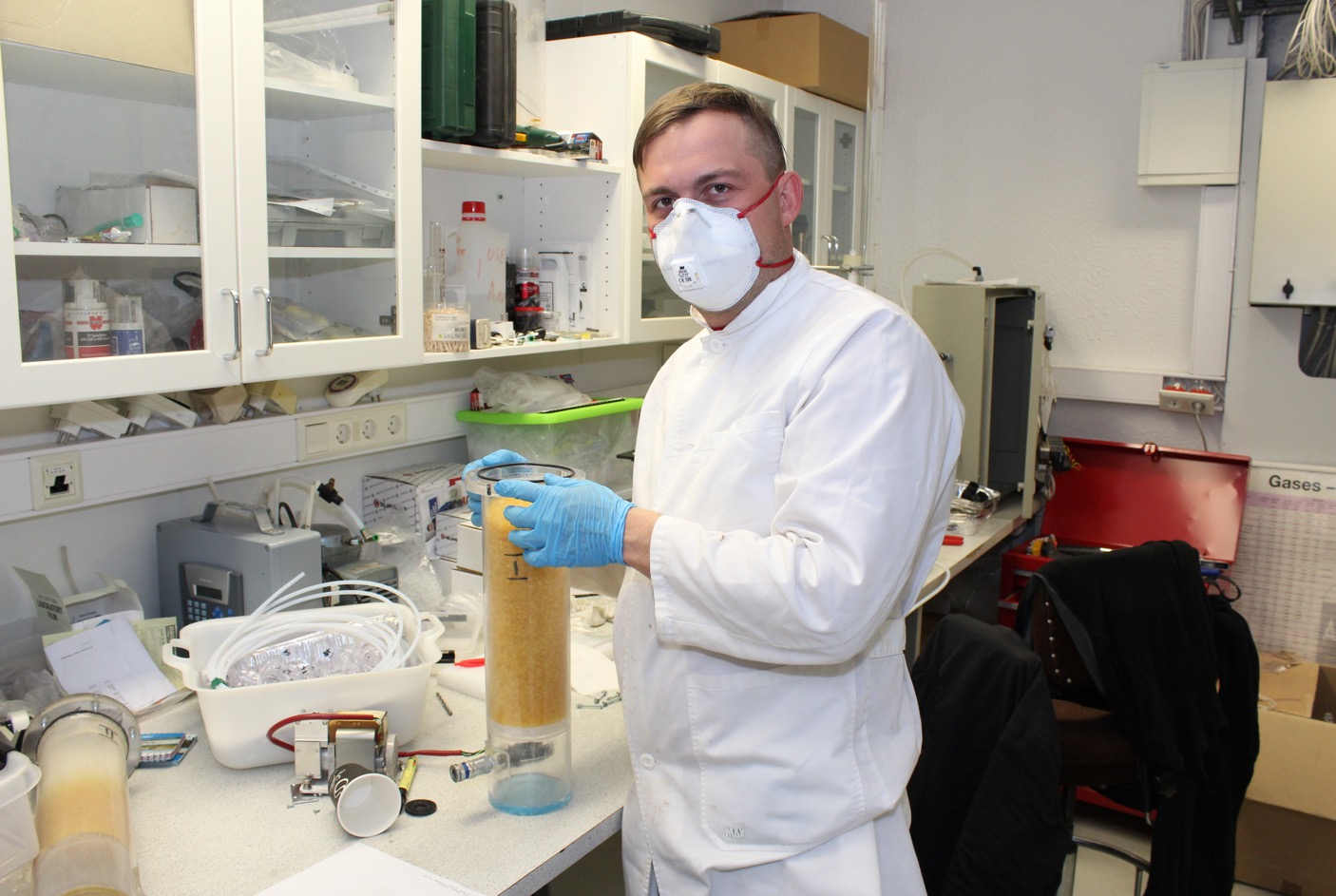 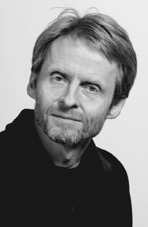 Efnagreiningar
Forstöðumaður Hermann Þórðarson
Efnamælingar - meginefnagreiningar, snefilefnagreiningar, ,
Umhverfisvöktun – Mælingar í lofti, úrkomu, ferskvatni, gróðri og lífríki. Höfum umsjón með helstu mælingaverkefnum í kringum stóriðju á Íslandi og rekum eða þjónum mælistöðvum víða um land
Mengunarmælingar – Mælingar í útblæstri, frárennsli og úrgangi frá iðnaði og stóriðju
Rannsóknir – hvötun við efnasmíð ammóníaks, rannsóknir á lífríki.
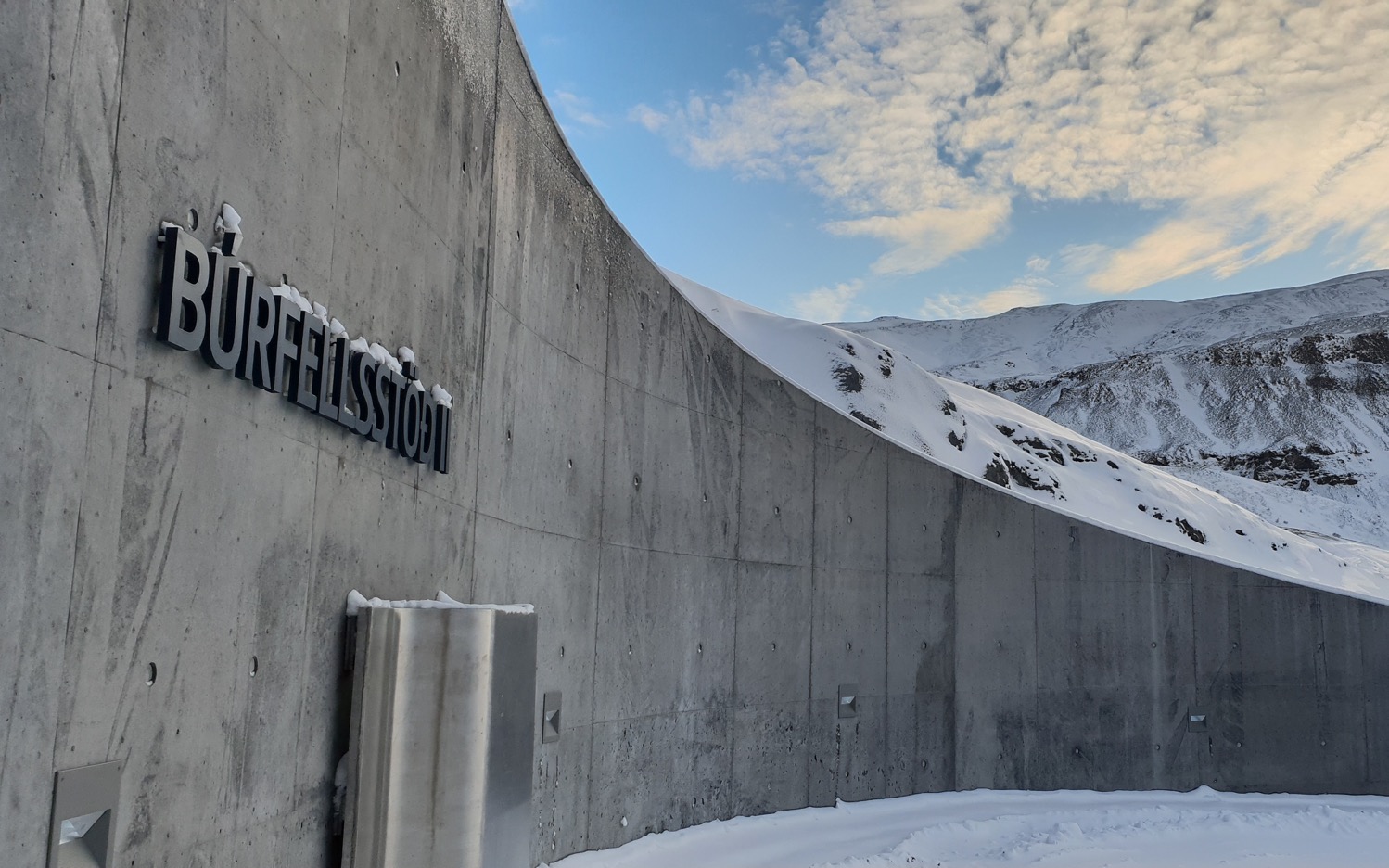 Rannsóknastofa byggingariðnaðarins
Þjónustar viðskiptavini með prófunum og upplýsingagjöf, fræðir fagaðila og almenning um mikilvæg málefni á sviði mannvirkja og veitir ráðgjöf og umsagnir um byggingarvörur og framleiðslu þeirra. Reglulega eru gefin út RB blöð sem innihalda tæknilegar upplýsingar sem nýttar hafa verið til viðmiðunar um viðhald og gerð mannvirkja.
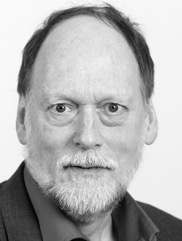 Forstöðumaður Ólafur H. Wallevik